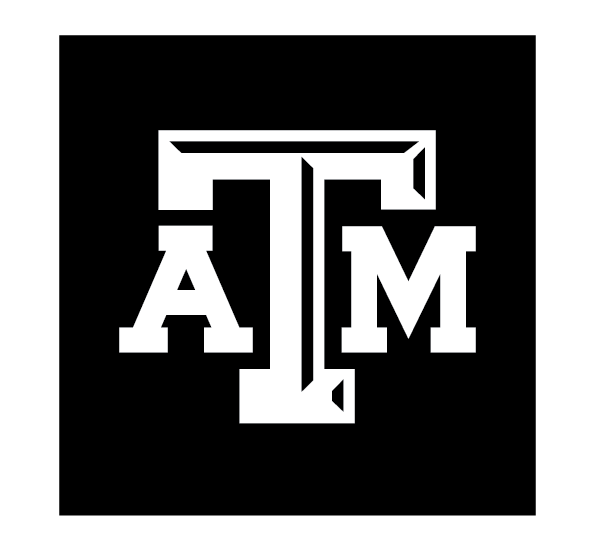 Joe Aggie
Administrative Coordinator